Infective Endocarditis
Dr. Abrar Akbar 
Associate Professor , MICU , Holy Family Hospital
UNIVERSITY MOTTO, VISION, VALUES & GOALS
MISSION STATEMENT
 To impart evidence-based research-oriented health professional education 
 Best possible patient care
 Mutual respect, ethical practice of healthcare and social accountability.
	 VISION AND VALUES
 Highly recognized and accredited centre of excellence in Medical Education, 
      Using evidence-based training techniques for development of highly 
      Competent health professionals, who are lifelong experiential learner and are 
      Socially accountable.
GOALS
 The Undergraduate Integrated Learning Program is geared to 
       provide you with quality medical education.
  Provide thorough grounding in the basic theoretical concepts           underpinning the practice of medicine. 
 
• Develop and polish the skills required for providing medical services at all levels of the Health care delivery system. 
• Help you attain and maintain the highest possible levels of ethical and professional conduct in your future life. 
• Kindle a spirit of inquiry and acquisition of knowledge to help you attain personal and professional growth & excellence.
SEQUENCE OF LGIS
Learning objectives
Definition
Integration with pathophysiology
Types and risk factors of Infective Endocarditis
Related Clinical Features
Complications
Investigations
Management
Research articles related to topic
Ethics
LEARNING OBJECTIVES
AT THE END OF THIS LECTURE STUDENTS SHALL BE ABLE TO LEARN:

 Definition and causes of Infective Endocarditis
Classification of Infective Endocarditis
Pathophysiology of Infective Endocarditis
Signs and symptoms of Infective Endocarditis
Investigations
Medical management
Recent advances
Ethics
Introduction:
Microbial infection of the Endocardium 
A vegetation characteristically found on the valvular leaflets
Classification:
ACUTE VS. SUBACUTE 
CAUSATIVE AGENT
NATIVE VALVE  VS. PROSTHETIC VALVE
RIGHT-SIDED VS. LEFT-SIDED
CULTURE-POSITIVE VS. CULTURE-NEGATIVE
Classification:
Acute
Affects normal heart valves
Rapidly destructive
Metastatic foci
Commonly Staph.
If not treated, usually fatal within 6 weeks
Sub acute
Often affects damaged heart valves
Indolent nature
If not treated fatal by one year
Pathophysiology:
Turbulent blood flow 
Disrupts the endocardium making it “sticky”
Bacteremia 
Delivers the organisms to the endocardial surface 
Adherence 
Of the organisms to the endocardial surface
Eventual invasion 
Of the valvular leaflets
Risk Factors:
Intravenous drug abuse
Artificial heart valves and pacemakers 
Acquired heart defects
Calcific aortic stenosis
Mitral valve prolapse with regurgitation
Congenital heart defects
Intravascular catheters
Causative Organisms:
Common bacteria
S. aureus
Streptococci 
Enterococci
Not so common bacteria
Fungi
Pseudomonas
HACEK
Symptoms:
The onset of symptoms is usually ~2 weeks or less 
from the initiating bacteremia
Signs:
Fever 
Heart murmur
petechiae
subungal or “splinter” hemorrhages
Clubbing
Splenomegaly
neurologic changes
Osler’s Nodes
Janeway lesions
Roth Spots
Petechiae:Non specific, located on extremities and mucous membranes.
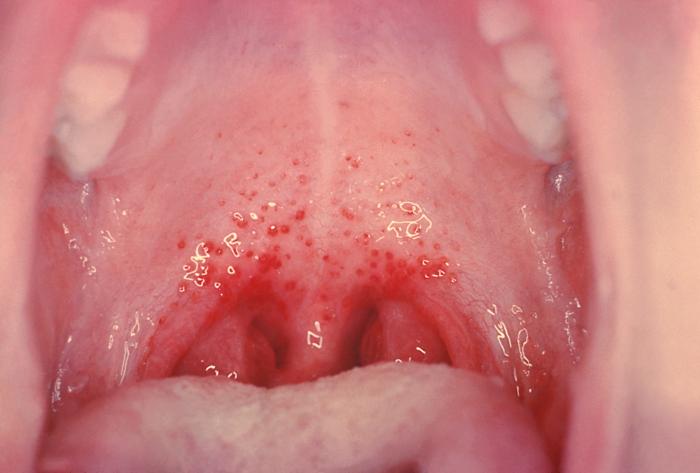 SPLINTER HEMORRHAGES
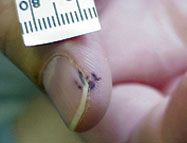 Nonspecific
Nonblanching
Linear reddish-brown lesions found under the nail bed
Usually do NOT extend the entire length of the nail
Osler’s node:More specific Painful, erythematousLocated on pulp of fingers and toes.
Janeway lesions:More specific , erythematous, blanching, non painful, located on palms and soles.
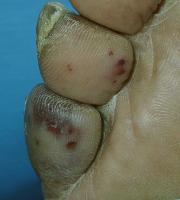 COMPLICATIONS
Congestive heart failure
When the vegetations grow as the infection proceeds, small pieces may break off, travel through the blood, and become lodged in other locations throughout the body.  These locations include:
The intestines
The lungs
The kidneys
The liver
The brain

Systemic embolization	
Four etiologies
Embolic
Local spread of infection
Metastatic spread of infection
Formation of immune complexes – glomerulonephritis and arthritis
EMBOLIC COMPLICATIONS
Occur in up to 40% of patients with IE
Predictors of embolization
Size of vegetation
Left-sided vegetations
Fungal pathogens, S. aureus, and Strep. Bovis
Incidence decreases significantly after initiation of effective antibiotics
Stroke
Myocardial Infarction
Fragments of valvular vegetation or vegetation-induced stenosis of coronary ostia
Ischemic limbs
Hypoxia from pulmonary emboli
Abdominal pain (splenic or renal infarction)
LOCAL SPREAD OF INFECTION
Heart failure
Extensive valvular damage
Paravalvular abscess (30-40%)
Most common in aortic valve, IVDA, and S. aureus
May extend into adjacent conduction tissue causing arrythmias
Higher rates of embolization and mortality
Pericarditis
Fistulous intracardiac connections
METASTATIC SPREAD OF INFECTION
Metastatic abscess 
Kidneys, spleen, brain, soft tissues
Meningitis and/or encephalitis
Vertebral osteomyelitis
Septic arthritis
Diagnosis:
Blood Cultures
Minimum of three blood cultures
Positive Result
Typical organisms present in at least 2 separate samples
Additional tests:
CBC
ESR and CRP
Complement levels (C3, C4)
RF
Urinalysis
Baseline chemistries and coags
Imaging:
Chest x-ray 
Look for multiple focal infiltrates and calcification of heart valves
ECG
Rarely diagnostic
Look for evidence of ischemia, conduction delay, and arrhythmias
Echocardiography
Modified Duke’s Criterion:
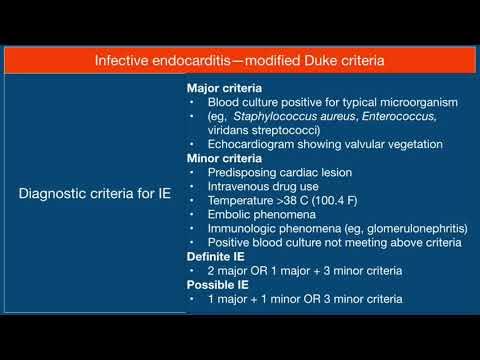 Treatment:
Parenteral antibiotics
High serum concentrations to penetrate vegetations
Prolonged treatment to kill dormant bacteria clustered in vegetations
Surgery
Intracardiac complications
Surveillance blood cultures
TREATMENT INFECTIVE ENDOCARDITIS
RESEARCH
Hubers SA, DeSimone DC, Gersh BJ, Anavekar NS. Infective endocarditis: a contemporary review. InMayo Clinic Proceedings 2020 May 1 (Vol. 95, No. 5, pp. 982-997). Elsevier.
ETHICS
Before doing any medical treatment, informed consent must be taken 



Prognosis should be explained to patients and attendants
THANK YOU FOR ACTIVE LISTENING !